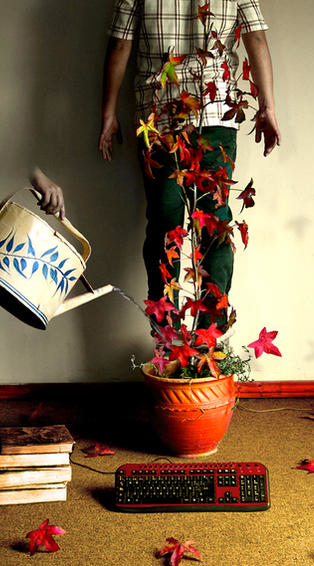 Stefano Bortolato
Pedagogia
Generale
5
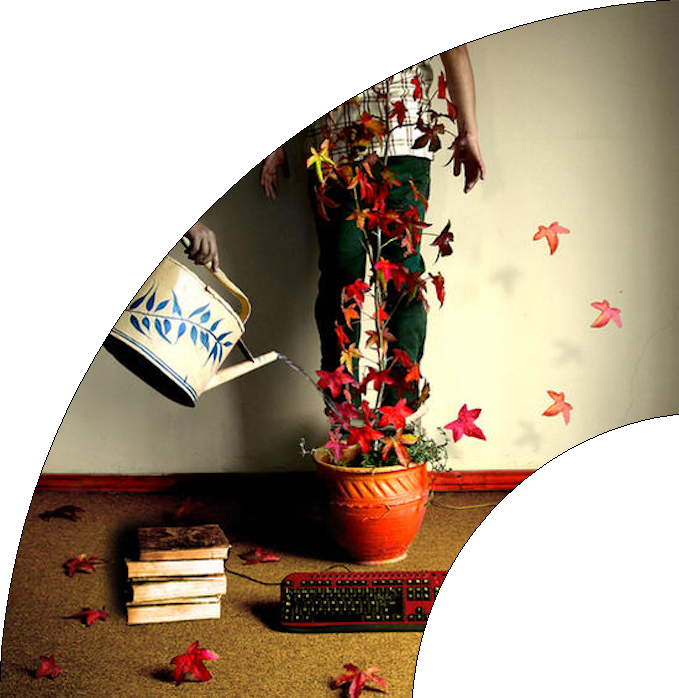 La Motivazione
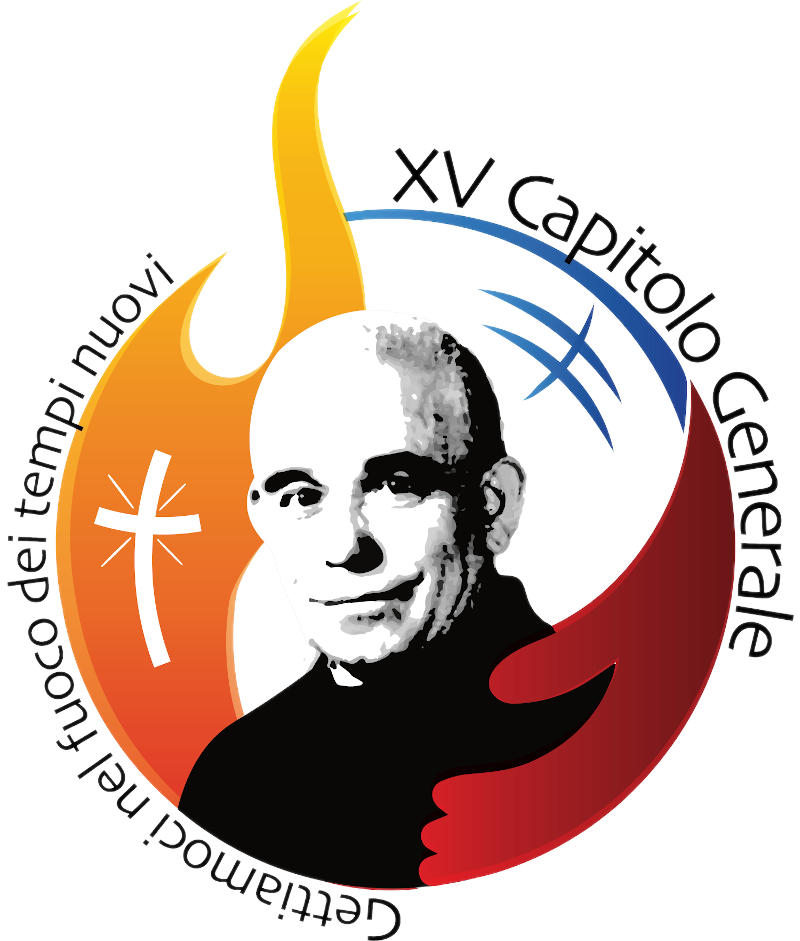 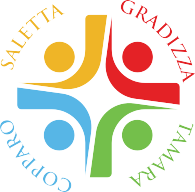 Copparo		30/3/2023
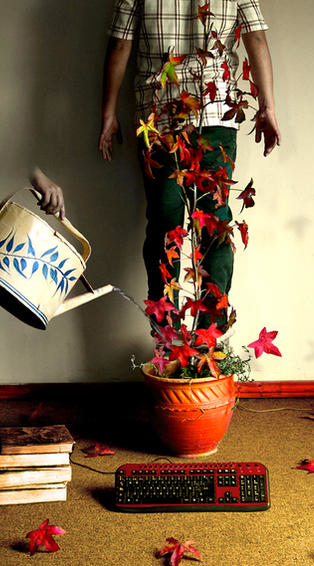 Sommario
Vedremo...
Cos’è la Motivazione e cosa sono i Bisogni
La Natura e l’Origine della Motivazione e dei bisogni
La Piramide di Maslow
Focus: i bisogni sociali
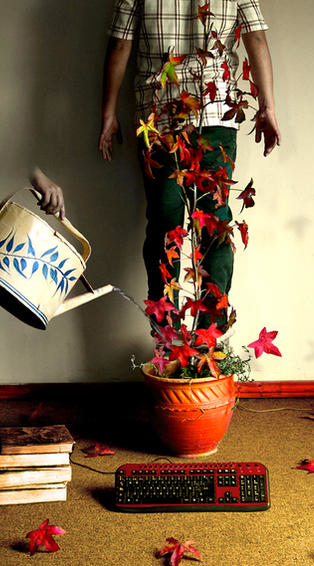 Il caso
Il caso
Cesare Pisano (chiamato Fr. Ave Maria da eremita) divenne cieco a 12 anni il I novembre del 1912 per un colpo di fucile sparato accidentalmente per gioco.
Al quarto anno di cecità era all'Istituto "Davide Chiossone" (Genova) arrivò come addetta all'infermiera suor Teresa Chiapponi.
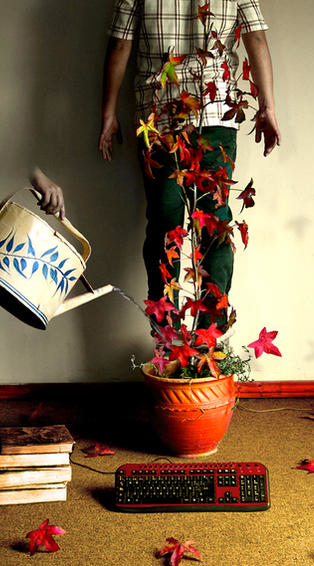 Il caso
Il caso
Questa suora prese a 'martellare' - è di Frate Ave Maria la parola - quel giovane deluso, ribelle e disperato con premurosi gesti di carità e con parole di fede: "Non ne hai abbastanza della cecità degli occhi - gli diceva suor Teresa - vuoi crescere cieco anche nell'anima?".
Nel 1918 muore la nonna; "Perché non preghi per la nonna cui hai voluto così bene?" - gli suggerisce suor Teresa...
Tu cosa faresti?
5 minuti
Di lavoro
Di gruppo
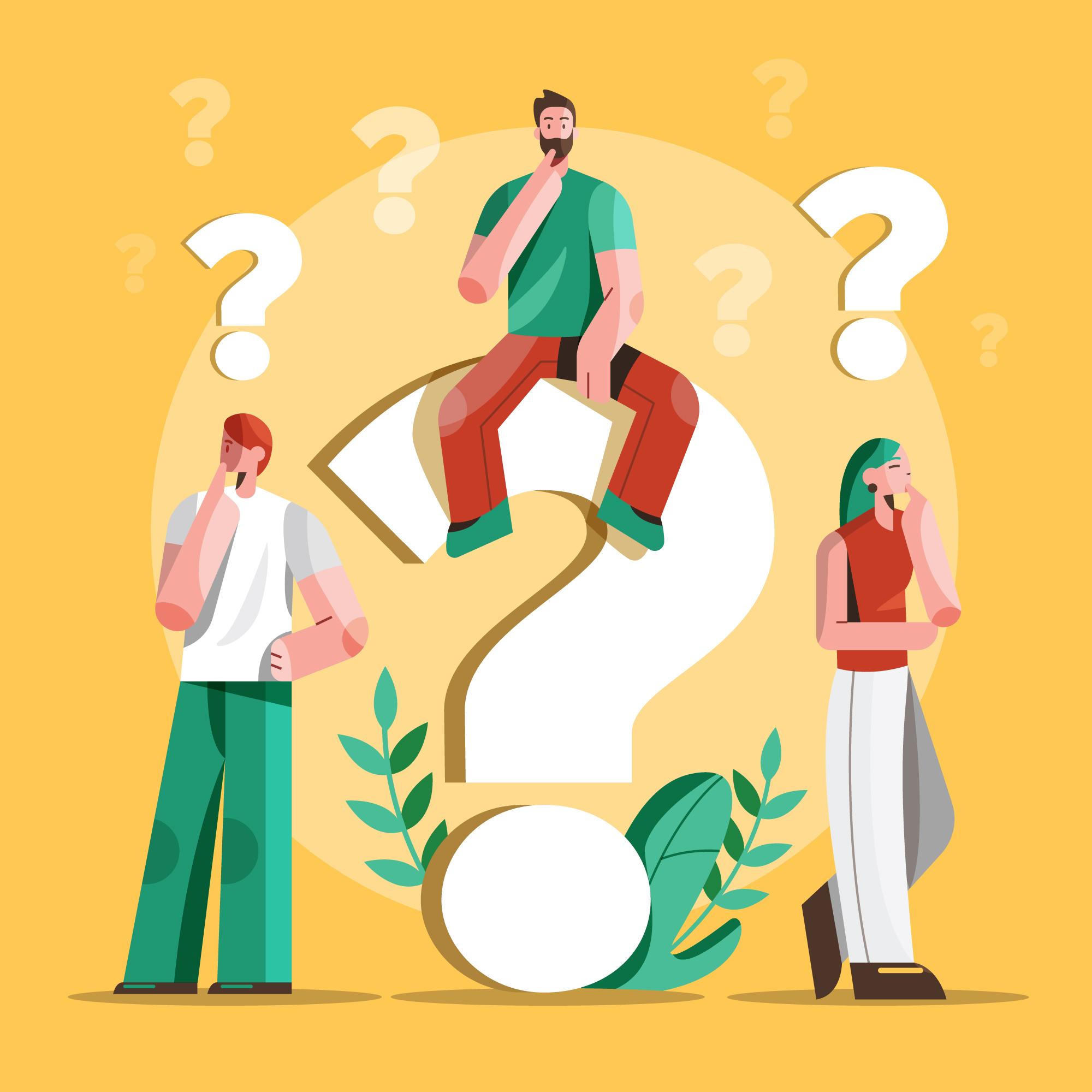 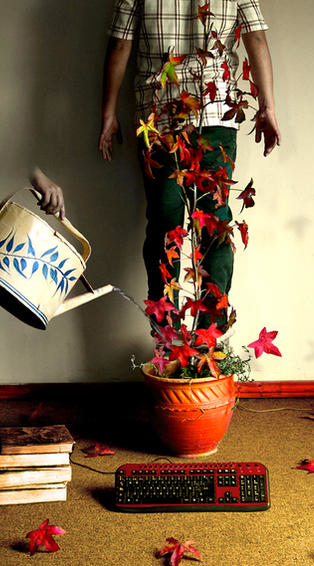 Il caso
Il caso
Cesare accetta e, dopo tanto tempo, si confessa, ritorna alla Comunione, prega. E' il momento della Grazia. Una compagnia nuova - quella di Dio - dà senso e interesse ai suoi giorni desolati. Comincerà a pregare volentieri, insieme e da solo. Gode di stare con Dio. Da tanto tempo non godeva più di nulla; la sua vita risorge.
Discussione
5 minuti
Di dialogo
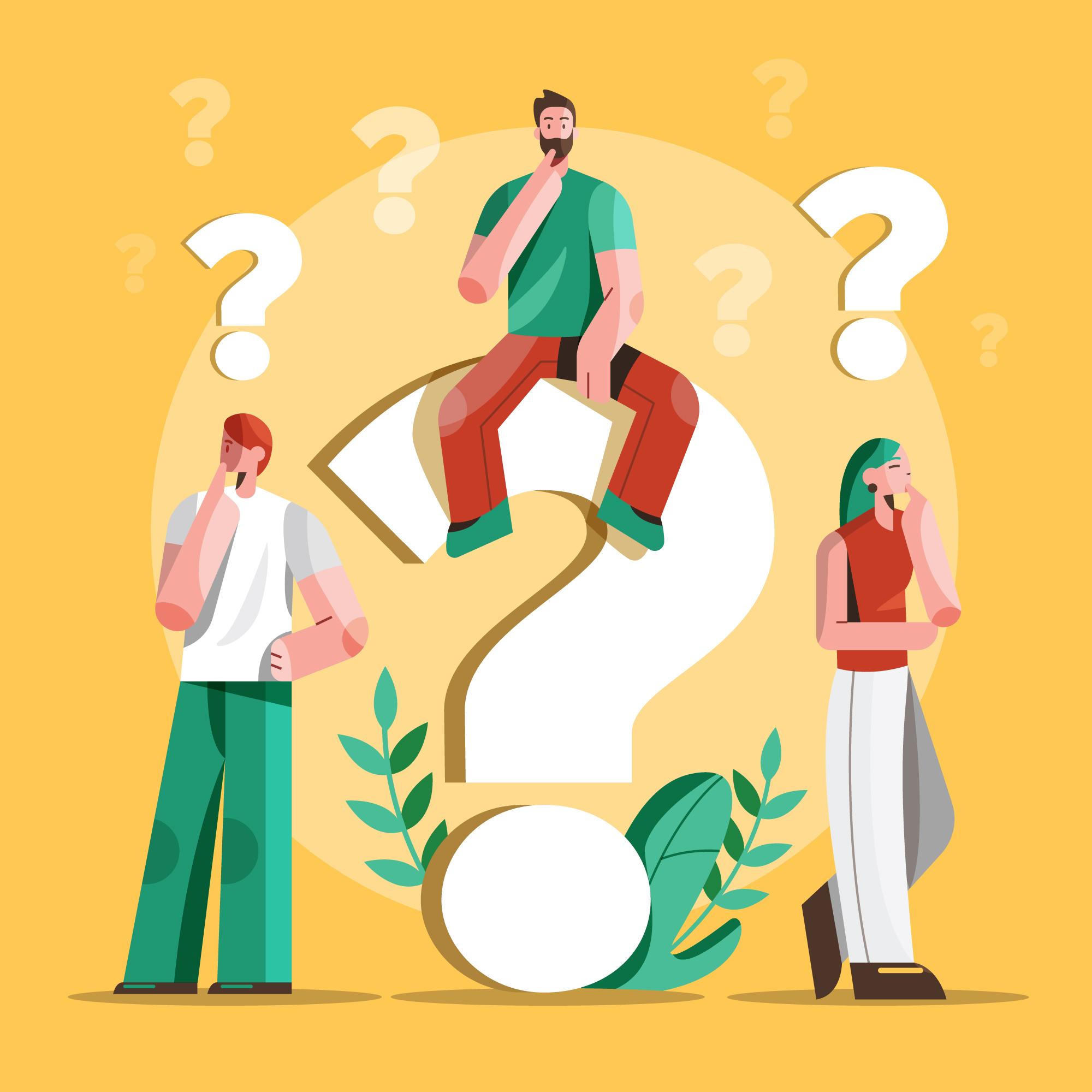 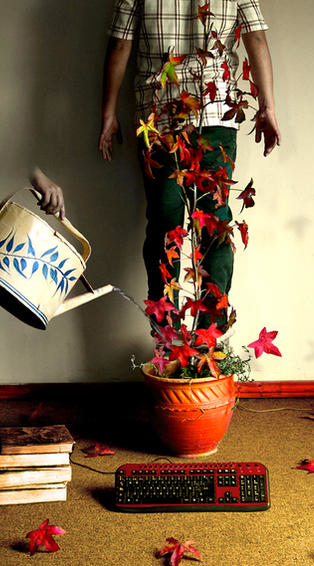 La Motivazione
Premessa
Lezione ibrida: è soprattutto psicologia
Argomento ampio e complesso
Affronteremo una panoramica con virature verso il pratico
La motivazione ed i bisogni sono un elemento fondamentale nella persona
 
NB: l’argomento ha avuto molti studi e grandi investimenti negli negli ultimi anni dal mondo del business e del lavoro.
Il settore educativo ed oratorio...
La Motivazione ed i Bisogni
Cos’è la Motivazione, cos’è il Bisogno
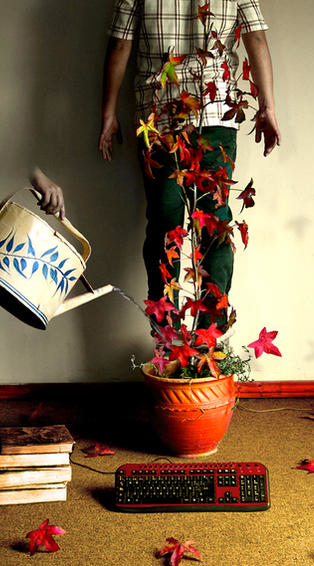 La Motivazione
La Motivazione ed i Bisogni
Motivazione: 
Espressione sentita e vissuta dal soggetto delle esigenze dell’organismo psico-fisico
Designa i fattori interni che determinano la direzione e l’intensità della condotta
NB: la terminologia in questo settore non è univoca
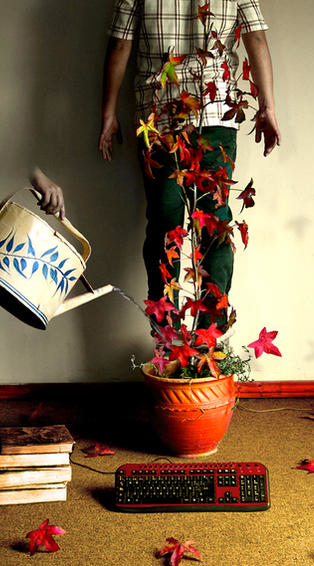 La Motivazione
La Motivazione ed i Bisogni
Bisogno: 
Lo stato interno determinato dalla mancanza di sollievo fisico
Simile alle pulsioni: spinte ad agire o pensare che hanno origini inconscie e non dipendono dall’intenzione
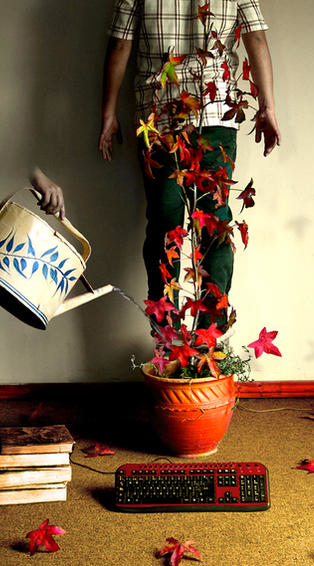 La Motivazione
La Motivazione ed i Bisogni
La Motivazione si presenta come energia
È un fattore che sostiene il soggetto a mantenere la condotta fino al raggiungimento della soddisfazione
Inoltre funziona come selettore tra le condotte possibili e quelle più efficaci.3 caratteristiche:
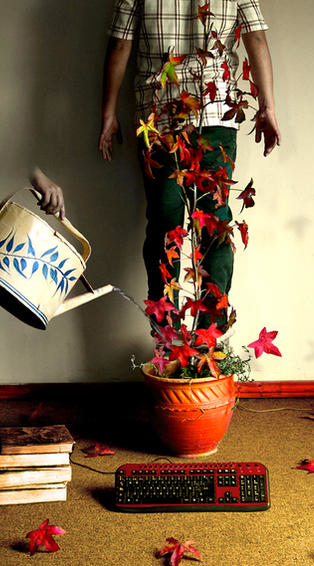 La Motivazione
La Motivazione ed i Bisogni
Appropriata: si sceglie i mezzi-condotte più adatti per raggiungere il fine;
Persistente: sostiene finché non è raggiunto lo scopo e inibisce-esclude i disturbi;
Ricercante: spinge a cercare e provare alternative per raggiungere lo scopo.
L’andamento energetico è ciclico
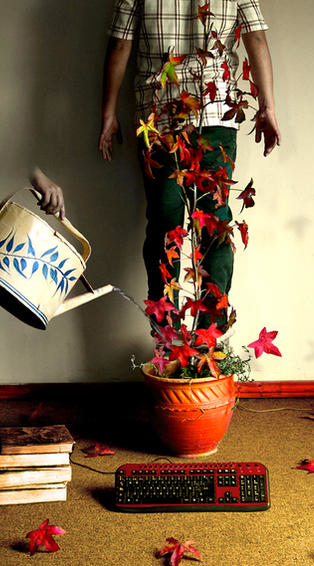 La Motivazione
La Motivazione ed i Bisogni
I motivi nella persona sono molteplici: siamo in presenza di un tessuto di motivi;
I motivi si sviluppano
I motivi emergono progressivamente
I bisogni:
Operano come spinte
Hanno una fase fisiologica
Tendono a ristabilire un equilibrio
Natura ed Origine
La Natura e l’Origine della Motivazione e dei Bisogni
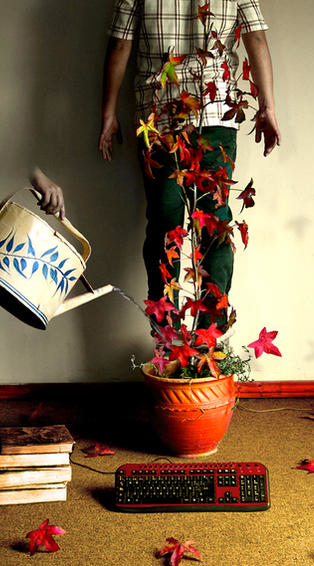 La Motivazione
Natura ed Origine
Teoria Reattiva: l’uomo reagisce a stimoli esterni (es.: pressione sociale)
Teoria Proattiva: l’uomo agisce per iniziativa interiore per autodeterminarsi, autocostruirsi(es.: Don Orione)
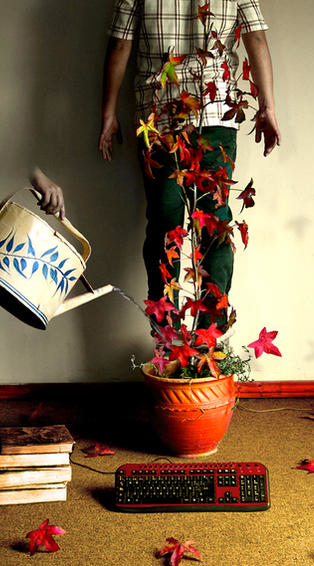 La Motivazione
Natura ed Origine
Natura fisiologica: la fisicità della persona è all’origine:
Motivi di deficienza (es: fame, bisogno di cure, ecc...)
Motivi di crescita (es: sviluppo fisico, professionalizzazione, ecc…)
Teoria cognitiva: si imparano (esperimento del topo, esperimento delle scimmie)
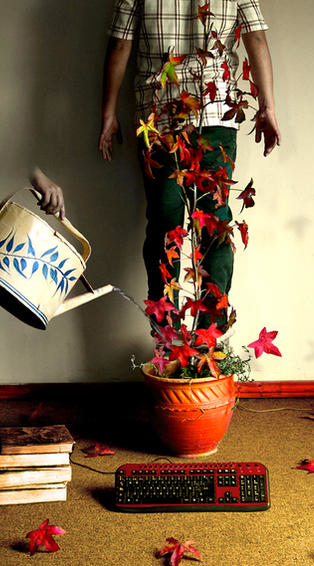 La Motivazione
Natura ed Origine
Autonomia Funzionale dei motivi superiori: si tende progressivamente a soddisfare la persona intera, a realizzarsi, a raggiungere i propri ideali (Allport.Es.: Rubia da bambino, poi da Nobel)
Emergenza progressiva (emergono progressivamente):  la persona ha molti motivi contemporanei. Soddisfa i più prepotenti, prima, poi passi ai rimanenti (Maslow.Es.: la scelta scolastica per gli immigrati)
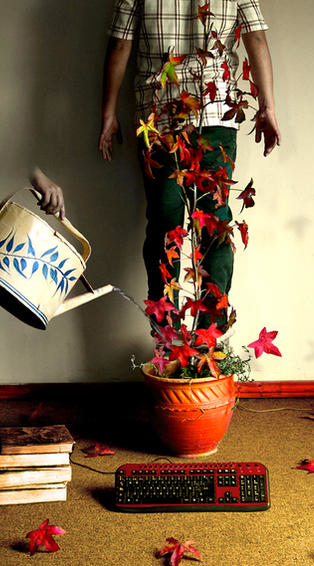 La Motivazione
Natura ed Origine
Bisogno Informativo: 
La stimolazione per esplorare, rispondere e adattarsi
Avere un adeguato quadro di riferimento
Lo sviluppo di sé: il progressivo sviluppo della persona crea un progressivo succedersi di bisogni diversi
La piramide di Maslow
L’organizzazione e la Priorità delle Motivazioni e dei Bisogni
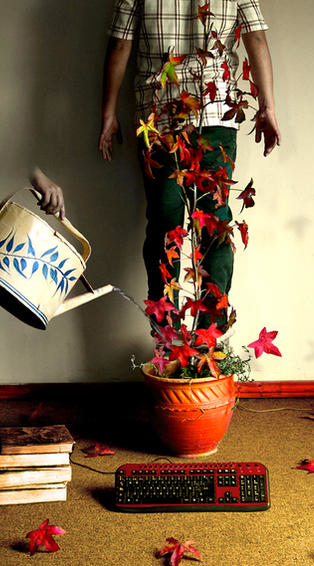 La Motivazione
La piramide di Maslow
Maslow scopre che i motivi nella persona hanno priorità diverse. Questo significa che li possiamo ordinare e che necessitiamo di soddisfare prima i più urgenti e poi gli altri con una logica a lungo termine.
Da qui nasce la “piramide”.
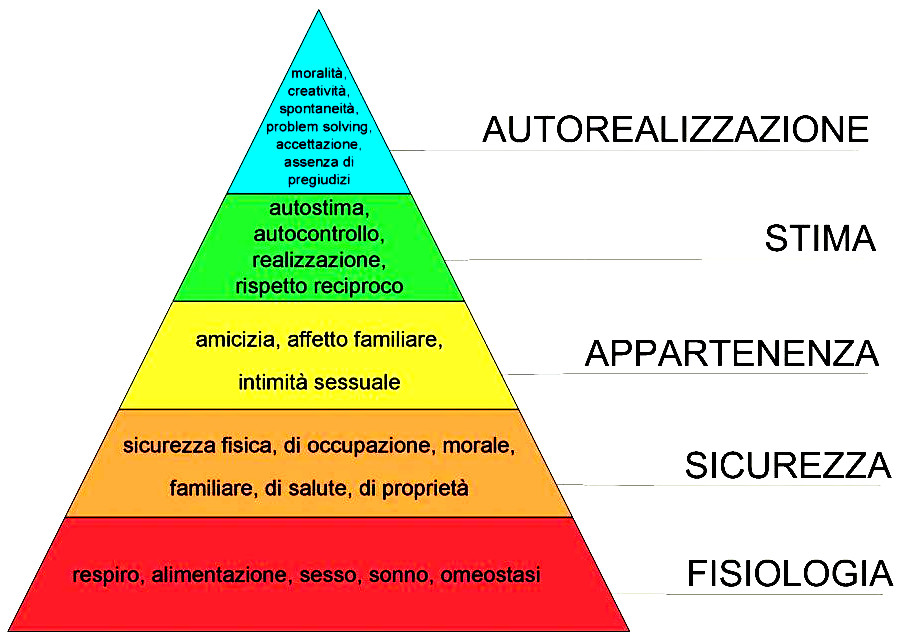 Piramide
VersioneBase
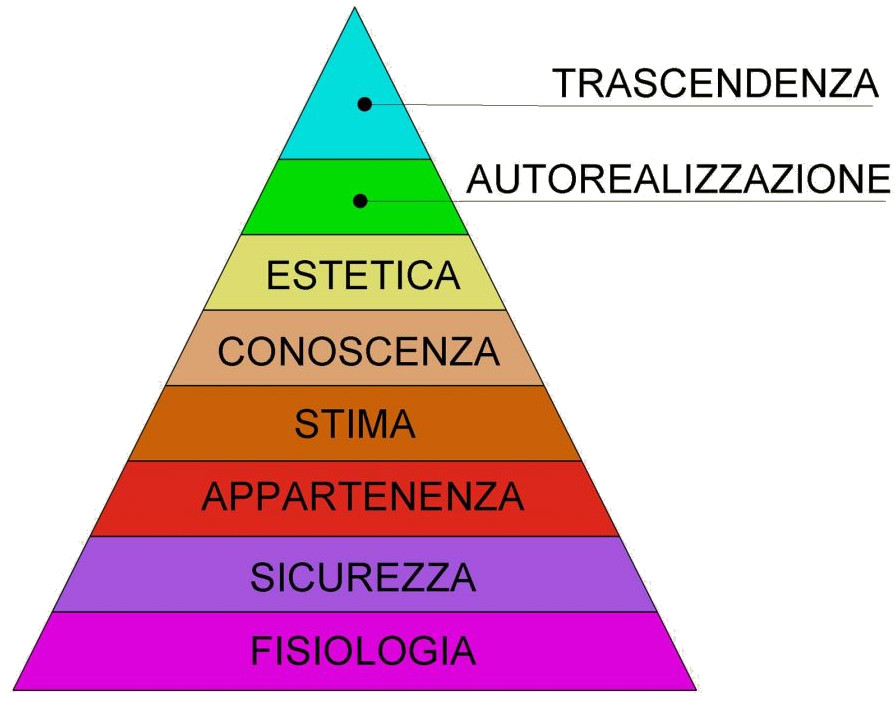 Piramide
VersioneEspansa
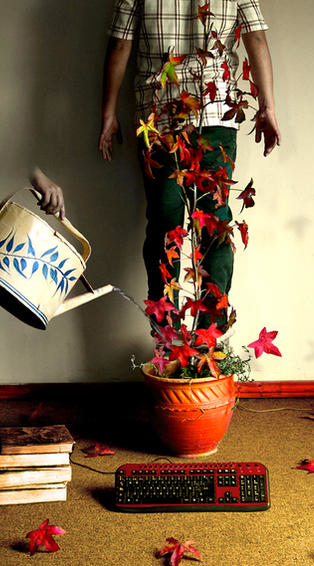 La Motivazione
La piramide di Maslow
Maslow inizialmente disegna un modello a 5 livelli
Successivamente perfeziona il modello aggiungendo 3  livelli
Il modello non è vissuto rigidamente dalle persone (bisogni alti possono manifestarsi anche in presenza di inferiori non ancora soddisfatti)
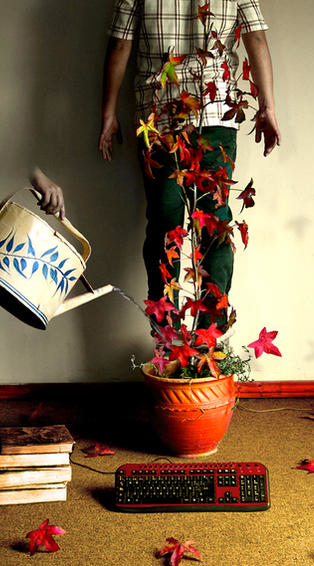 La Motivazione
La piramide di Maslow
Analizziamo gli 8 livelli
1 Fisiologia
Si tratta dei bisogni del fisico per sopravvivere: respiro, alimentazione, sesso, sonno, omeostasi (es.: la storia delle popolazioni e le guerre).
2. Sicurezza
Si tratta del bisogno di sicurezza a partire da quella personale e poi di occupazione, morale, familiare, di salute, di proprietà (es.: il Far West).
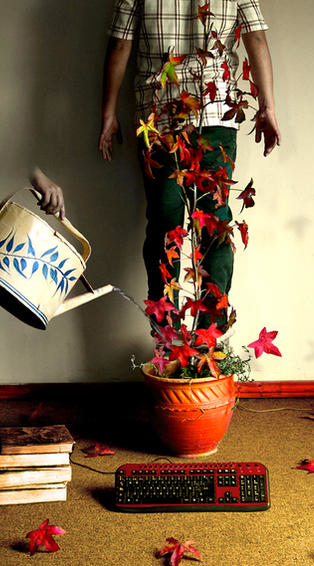 La Motivazione
La piramide di Maslow
3 Appartenenza
Sono i bisogni sociali: l’amicizia, gruppi sociali, affetto familiare, intimità sessuale.
NB: da non confondere con i bisogni di crescita come i gruppi a fallimento degli adolescenziali
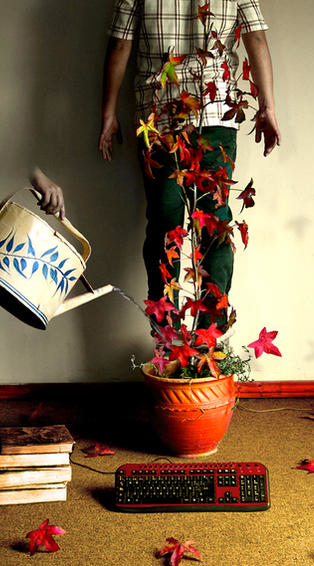 La Motivazione
La piramide di Maslow
4 Stima
Si tratta dell’essere apprezzati e rispettati (sia da se stessi [autostima], sia dalla comunità [stima]).
In questo livello troviamo l’autostima, l’autocontrollo, la realizzazione (senso di capacità, senso di valere), il rispetto reciproco.
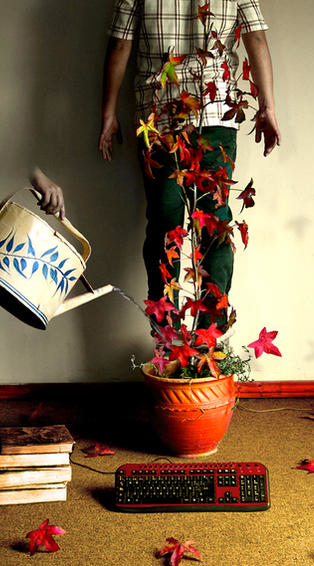 La Motivazione
La piramide di Maslow
5 Conoscenza
Si tratta del bisogno di informazione, di un adeguato quadro di riferimento e di conoscenza: conoscenza e comprensione, curiosità, esplorazione, bisogno di sapere cose nuove (es.: la scolarizzazione, la ricerca di scuole).
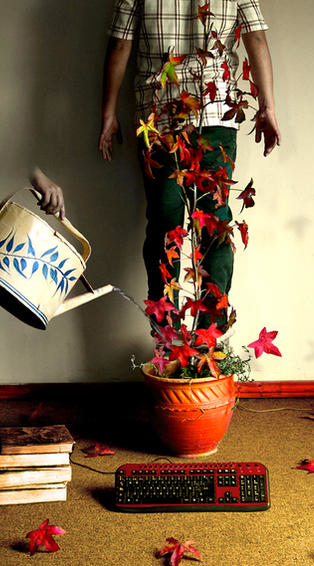 La Motivazione
La piramide di Maslow
6 Estetica
Si tratta della bellezza: apparire belli, essere in un ambiente bello: ricerca di armonia e bellezza, apparenza, forma estetica.
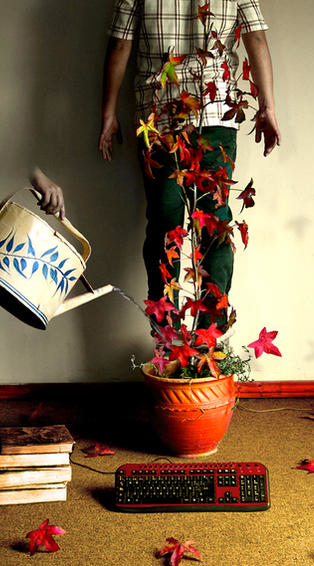 La Motivazione
La piramide di Maslow
7 Autorealizzazione
Si tratta della realizzazione di sé e della propria crescita: moralità, creatività, spontaneità, problem solving, accettazione, assenza di pregiudizi.
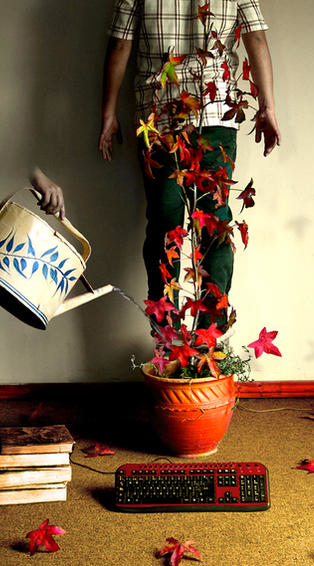 La Motivazione
La piramide di Maslow
8 Trascendenza
Si tratta della necessità di andare oltre sé stessi e sentirsi parte di una realtà divina-trascendente o di un disegno della natura, intraprendendo un percorso volto al raggiungimento dell’illuminazione spirituale.
I Bisogni Sociali
Focus sulla dimensione Sociale e la relazione con le Motivazioni ed I Bisogni
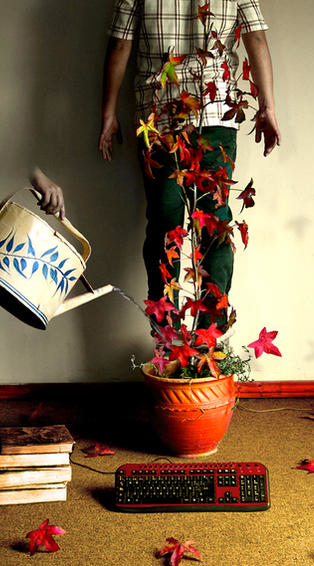 La Motivazione
I Bisogni Sociali
Si tratta dell’integrazione della vita psichica individuale con quella degli altri.
Il fondamento di questo bisogno è nel fatto che l’individuo e il suo ambiente sociale creano un’unità funzionale:
Aspetto conoscitivo: la comunità è il primo ambiente che ha le informazioni, le detiene, le tramanda.
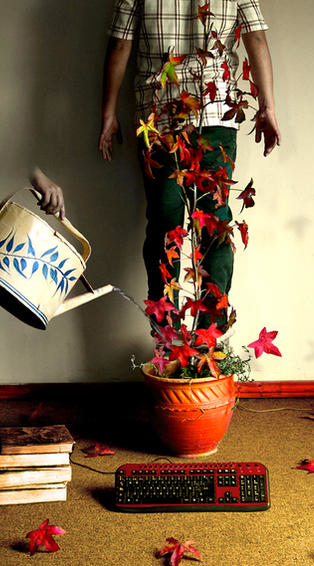 La Motivazione
I Bisogni Sociali
Il dialogo con il gruppo permette la contrattazione della verità creando verità condivise (pertanto più autorevoli delle personali).
La «pressione del gruppo» porta il singolo a conformarsi e integrarsi.
La gestione di un problema fatta dal gruppo porta a soluzioni migliori e più rapide.
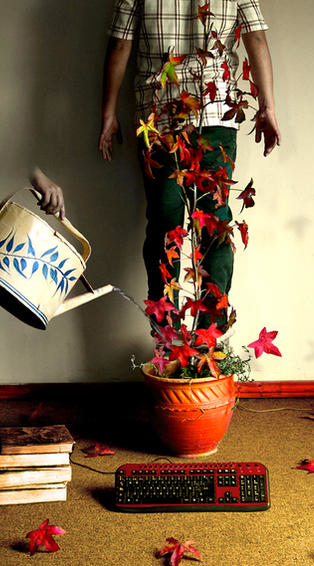 La Motivazione
I Bisogni Sociali
Alcuni bisogni sociali sono particolarmente rilevanti:
Bisogno di amicizia
Stima sociale (status e appartenenza)
Dominio sugli altri.
Una nota va fatta sull’amore altruistico contro l’amore egocentrico.
Maslow evidenzia:
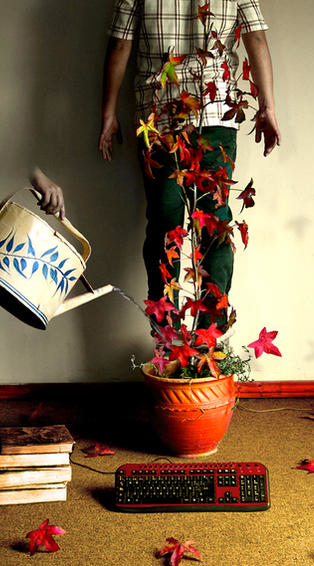 La Motivazione
I Bisogni Sociali
È sempre soddisfacente
Cresce continuamente e non ha soglie di saturazione
Gli effetti terapeutici e psichici sono profondi e vasti
È molto più prezioso di quello da deficienza o egoistico
L’ansietà e l’ostilità sono minimi e poco turbanti
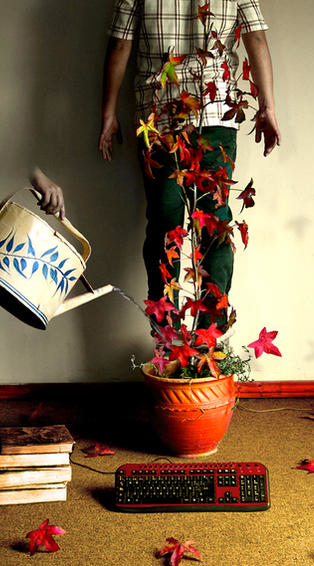 La Motivazione
I Bisogni Sociali
Da una buona autonomia
Permette di comprendere meglio e più profondamente l’altro
Crea l’altro, lo fa crescere (autoacettazione, senso della dignità di essere amato)
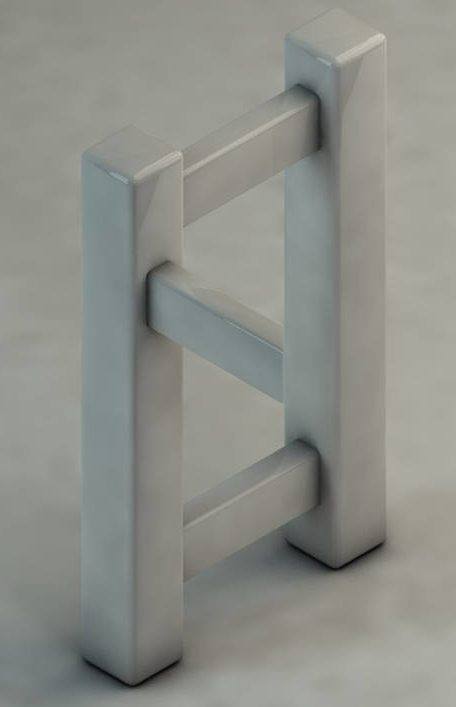 Domande?
Questions?
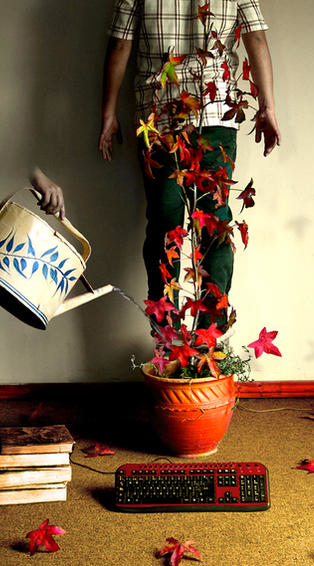 Conclusione
Abbiamo visto
Premessa: tema vasto, articolato proprio della psicologia
Motivazione: fattore interno che determina direzione e intensità della condotta
Bisogno (e pulsioni): stato interno determinato dalla mancanza di sollievo
La motivazione come energia
L'origine della motivazione si muove tra reattiva, proattiva e fisiologica. Accompagna lo sviluppo di sé
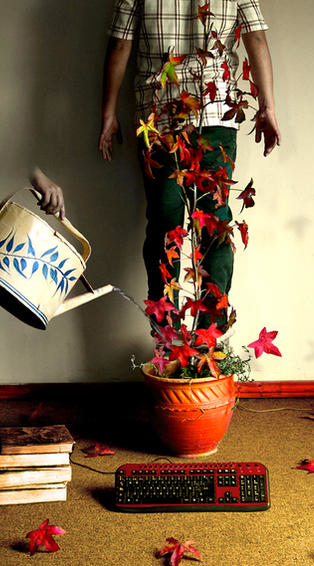 Conclusione
Abbiamo visto
La classificazione dei bisogni di Maslow (5+3):
  1. Fisiologici
  2. Sicurezza
  3. Appartenenza
  4. Stima
  5. Conoscenza
  6. Estetica
  7. Autorealizzazione
  8. Trascendenza
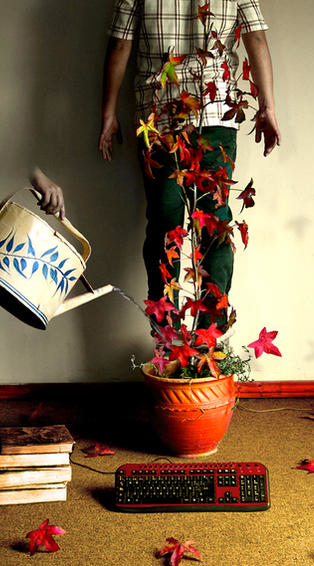 Conclusione
Abbiamo visto
Bisogni sociali: l'unità funzionale tra il bisogno degli altri e il bisogno di amare (altruisticamente) gli altri.
Prossimo Incontro
Giovedì13 aprile 20:30
La Fasi Evolutive
e …
Auguri di Santa Pasqua
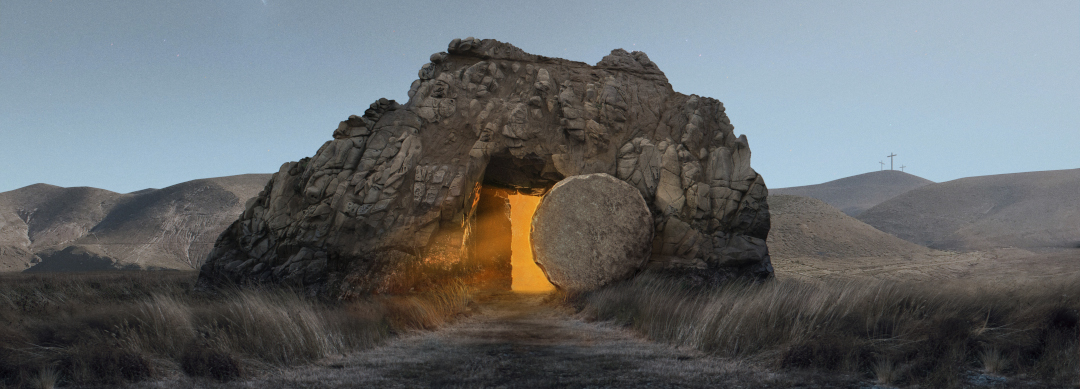 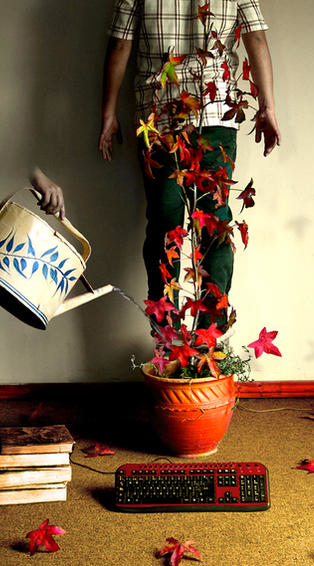 Stefano Bortolato
Pedagogia
Generale
5
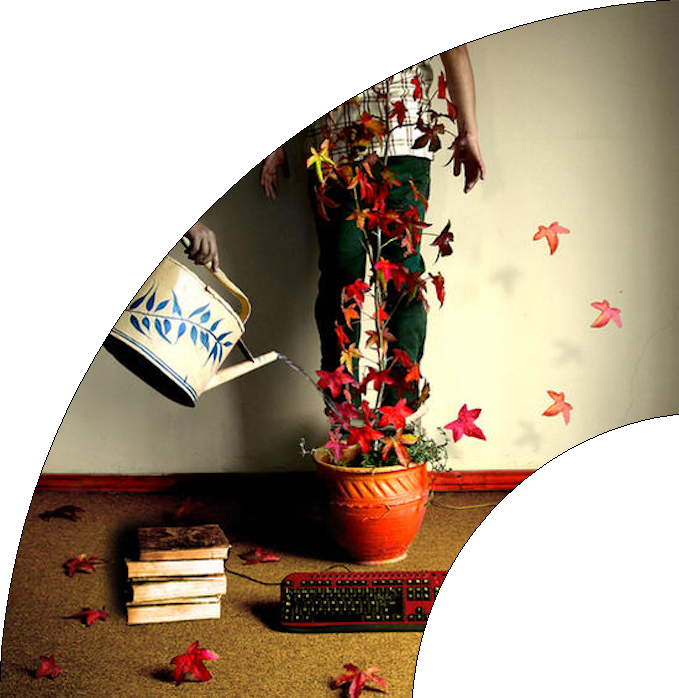 La Motivazione
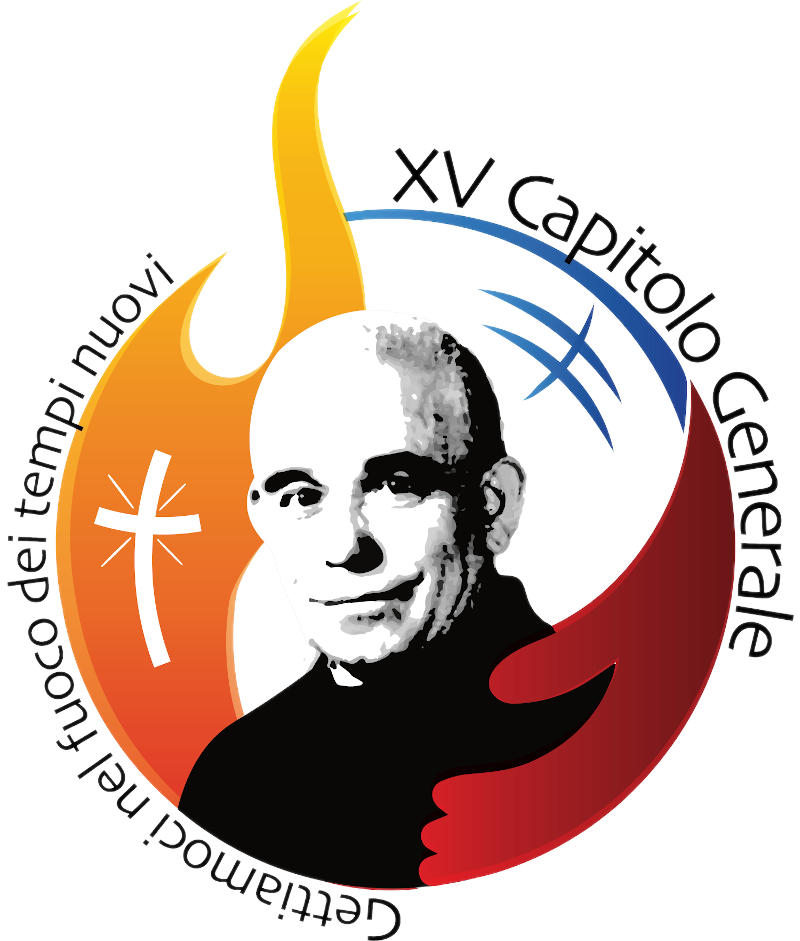 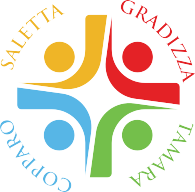 Copparo		30/3/2023